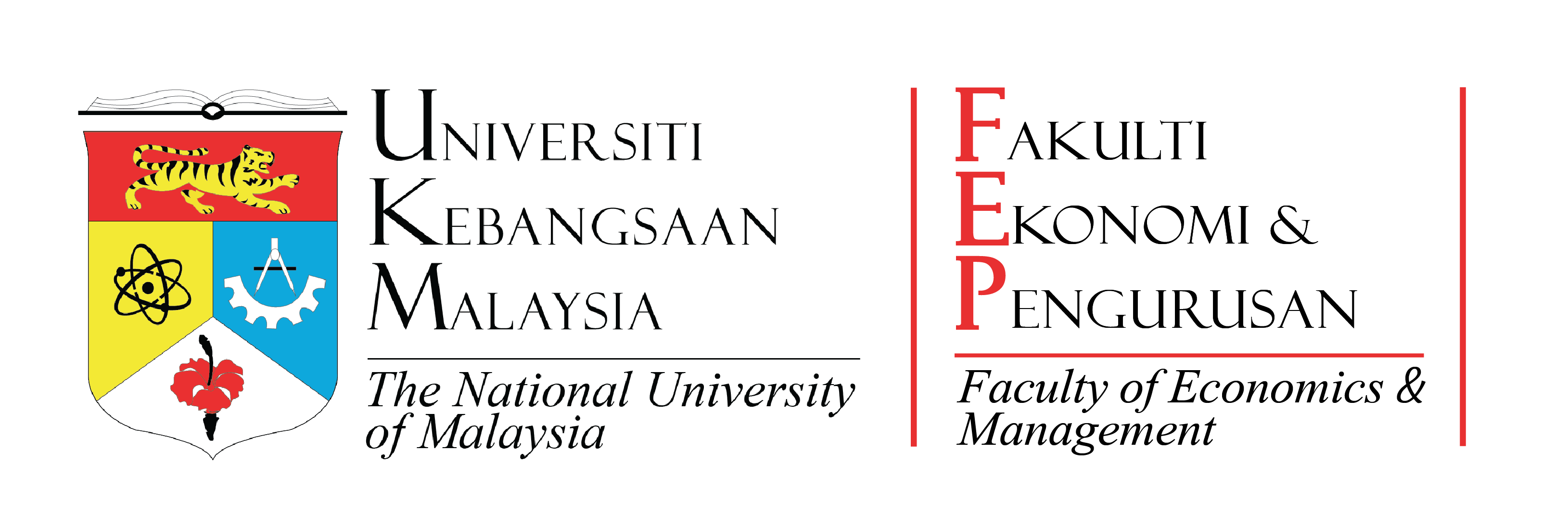 PERSIDANGAN KEBANGSAAN EKONOMI MALAYSIA KE-16, 2023, PENANG, MALAYSIA
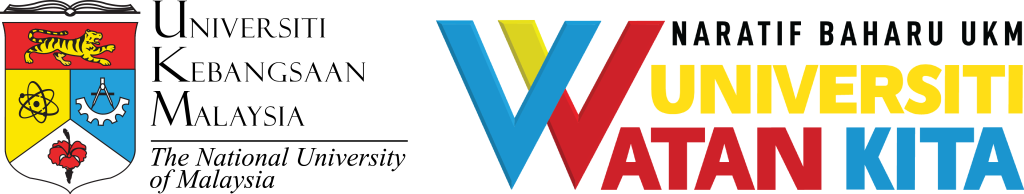 RESILIENCE AND INCLUSIVITY IN DRIVING ECONOMIC RECOVERY IN THE ERA OF GEO-POLITICS UNCERTAINTY
PERSIDANGAN KEBANGSAAN EKONOMI MALAYSIA KE-16, 2023, PENANG, MALAYSIA
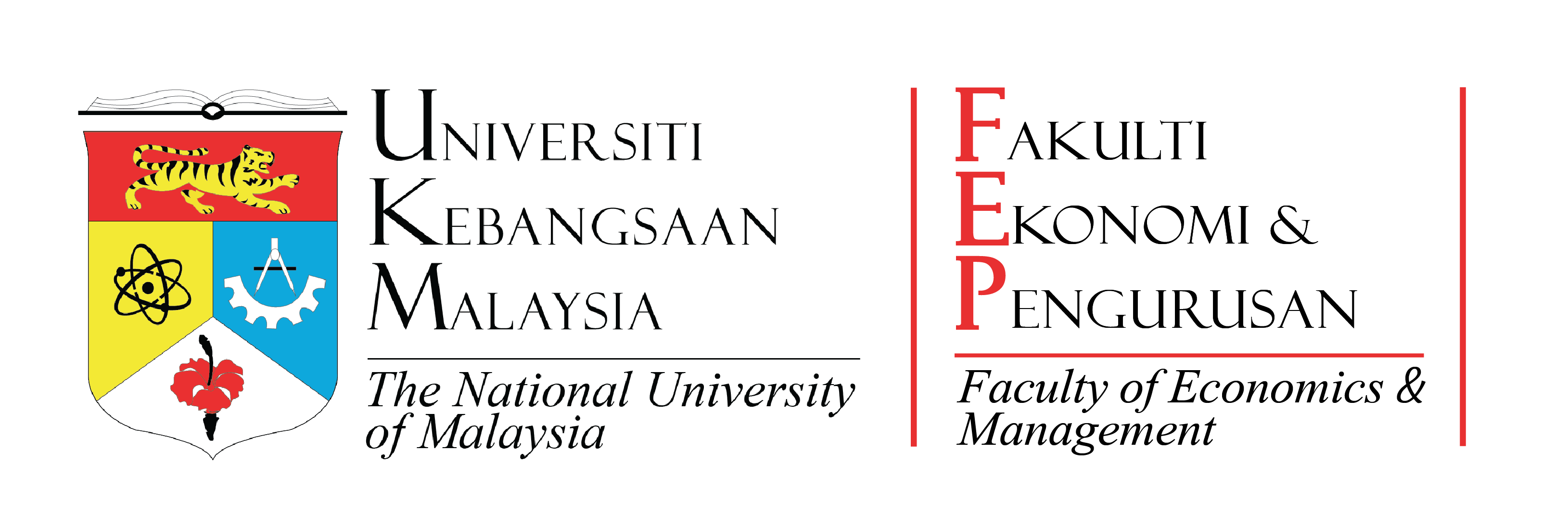 PERSIDANGAN KEBANGSAAN EKONOMI MALAYSIA KE-16, 2023, PENANG, MALAYSIA
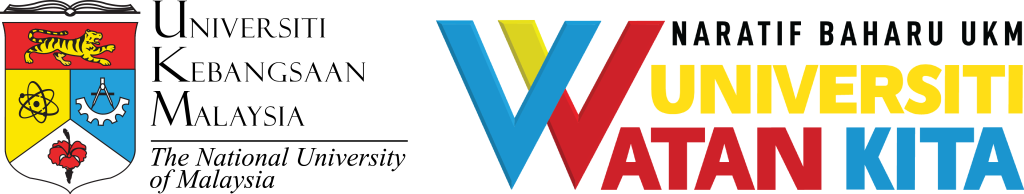 PERSIDANGAN KEBANGSAAN EKONOMI MALAYSIA KE-16, 2023, PENANG, MALAYSIA
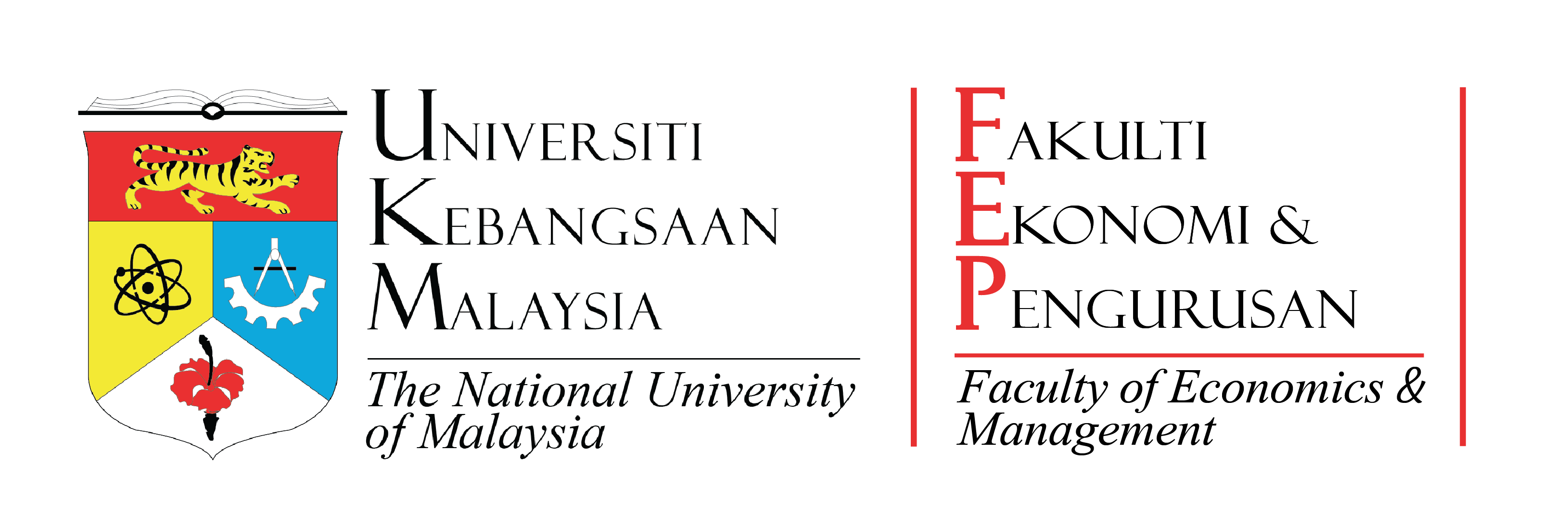 PERSIDANGAN KEBANGSAAN EKONOMI MALAYSIA KE-16, 2023, PENANG, MALAYSIA
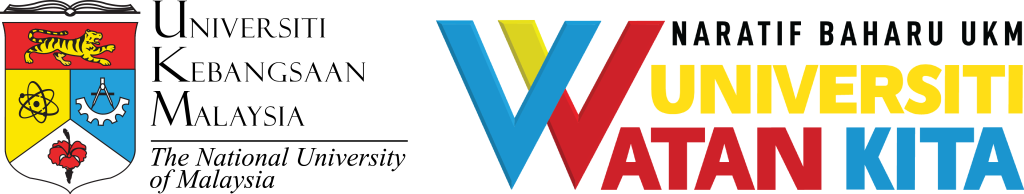 PERSIDANGAN KEBANGSAAN EKONOMI MALAYSIA KE-16, 2023, PENANG, MALAYSIA
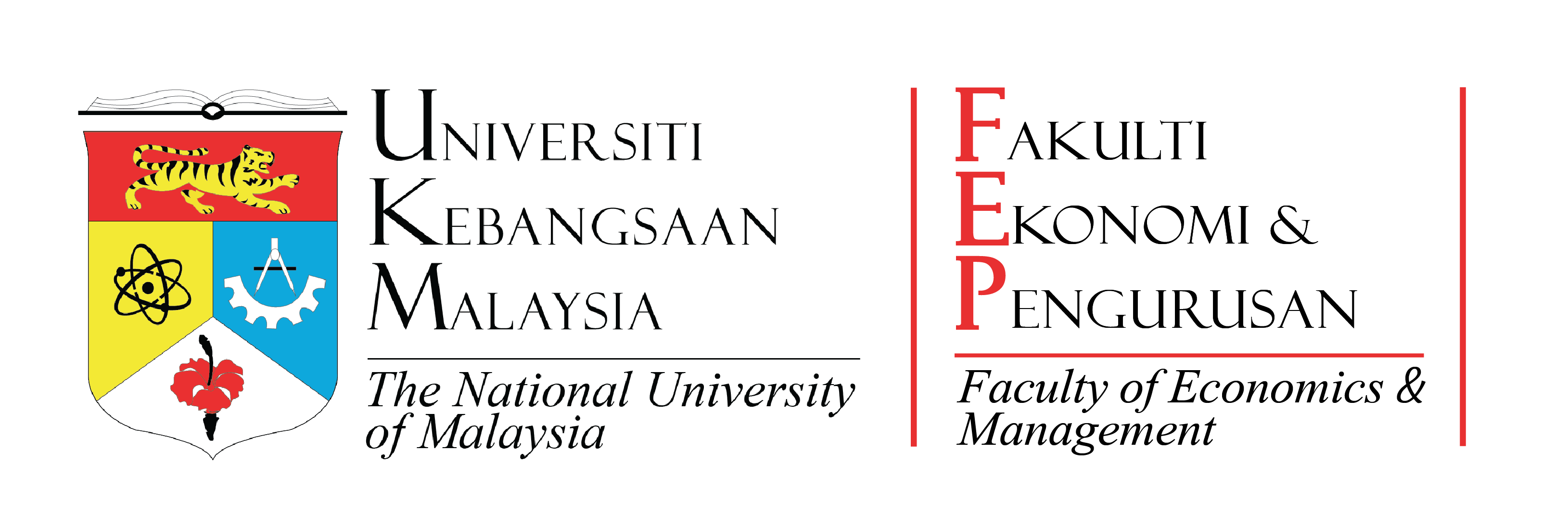 PERSIDANGAN KEBANGSAAN EKONOMI MALAYSIA KE-16, 2023, PENANG, MALAYSIA
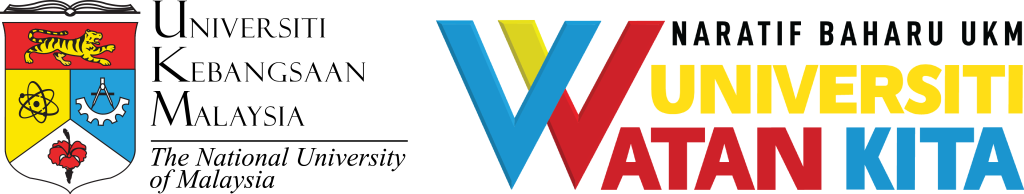 PERSIDANGAN KEBANGSAAN EKONOMI MALAYSIA KE-16, 2023, PENANG, MALAYSIA
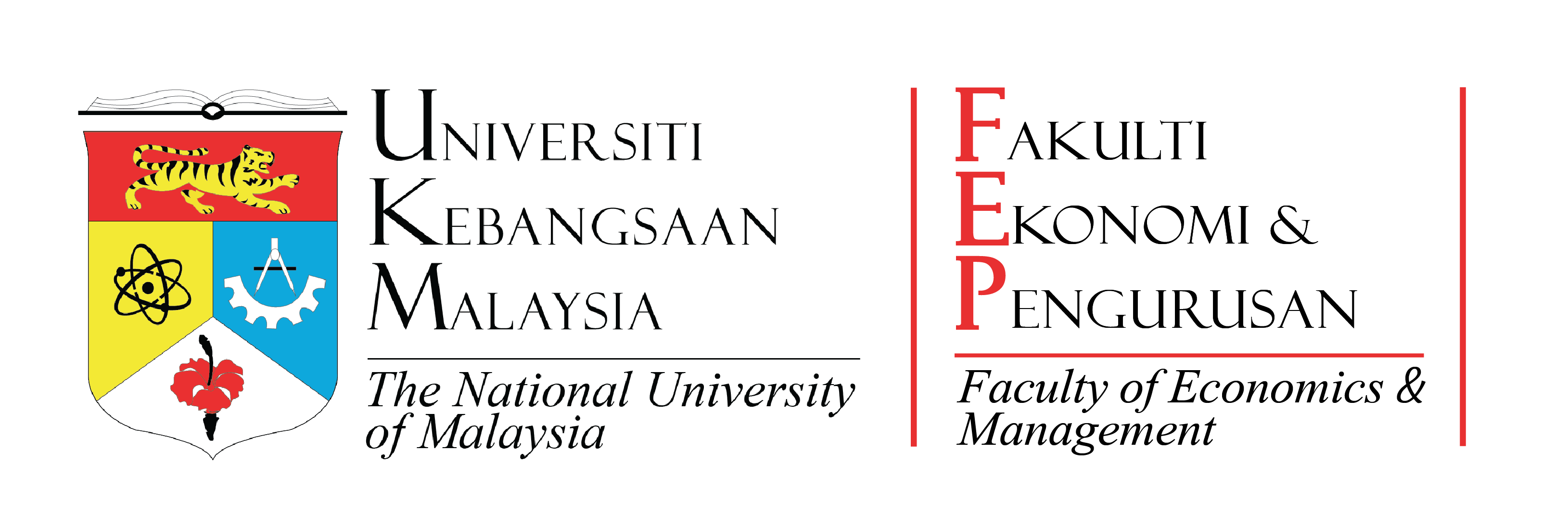 PERSIDANGAN KEBANGSAAN EKONOMI MALAYSIA KE-16, 2023, PENANG, MALAYSIA
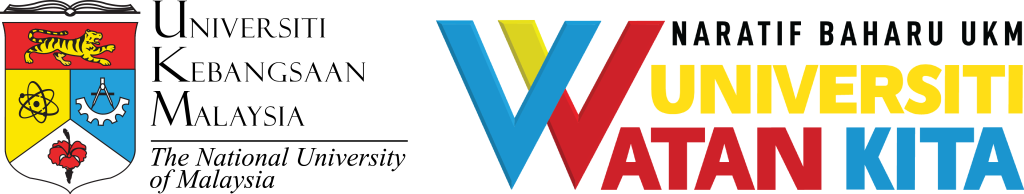 PERSIDANGAN KEBANGSAAN EKONOMI MALAYSIA KE-16, 2023, PENANG, MALAYSIA
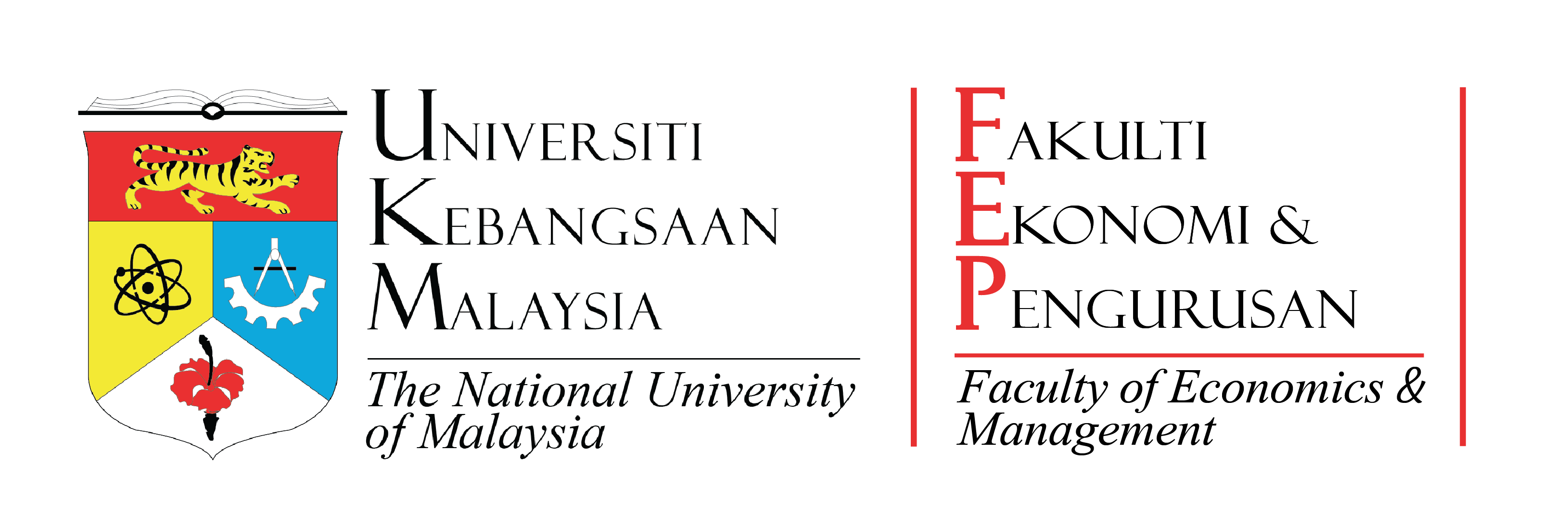 PERSIDANGAN KEBANGSAAN EKONOMI MALAYSIA KE-16, 2023, PENANG, MALAYSIA
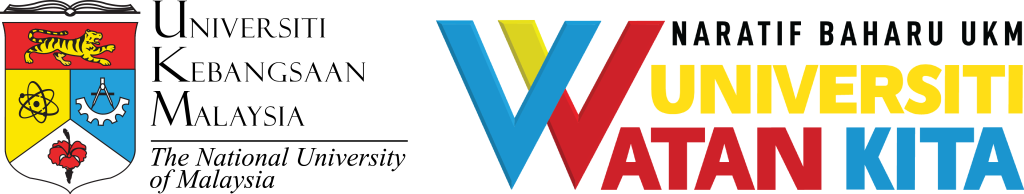 PERSIDANGAN KEBANGSAAN EKONOMI MALAYSIA KE-16, 2023, PENANG, MALAYSIA